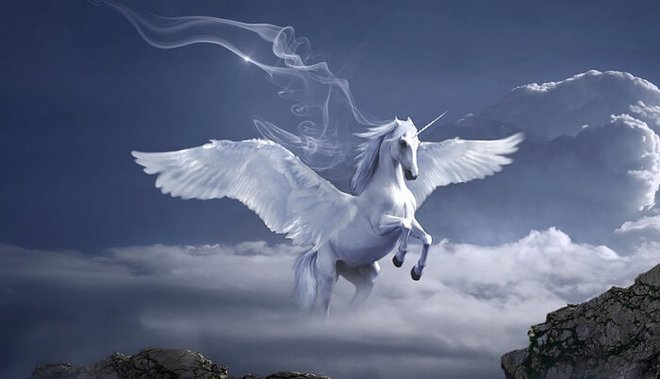 The Regulation of Cyber-surveillance Technology
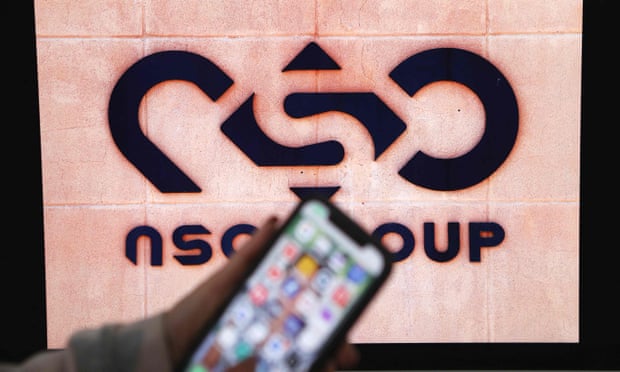 The Case of the Pegasus Spyware
What are Cyber-surveillance technologies?
Cyber-Surveillance

Spyware (cyber-surveillance technologies): A malicious software 

Dual-Use Cyber-Surveillance Technology: used for both “civilian” and “military” purposes 

Increasing widespread use of these technologies by governments
News Item:  Pegasus Spyware
NSO: “help [governments] fight terrorism and serious crime.” 

The Pegasus Spyware Attack Methodology: 

hacking into a victim’s device through a ‘zero-click’ technique that turns a device into a a 24-hour surveillance device. 

Governments Targeting Members of Civil Society around the world

The technology is exported to authoritarian regimes 

The killing of journalist Jamal Khashoggi
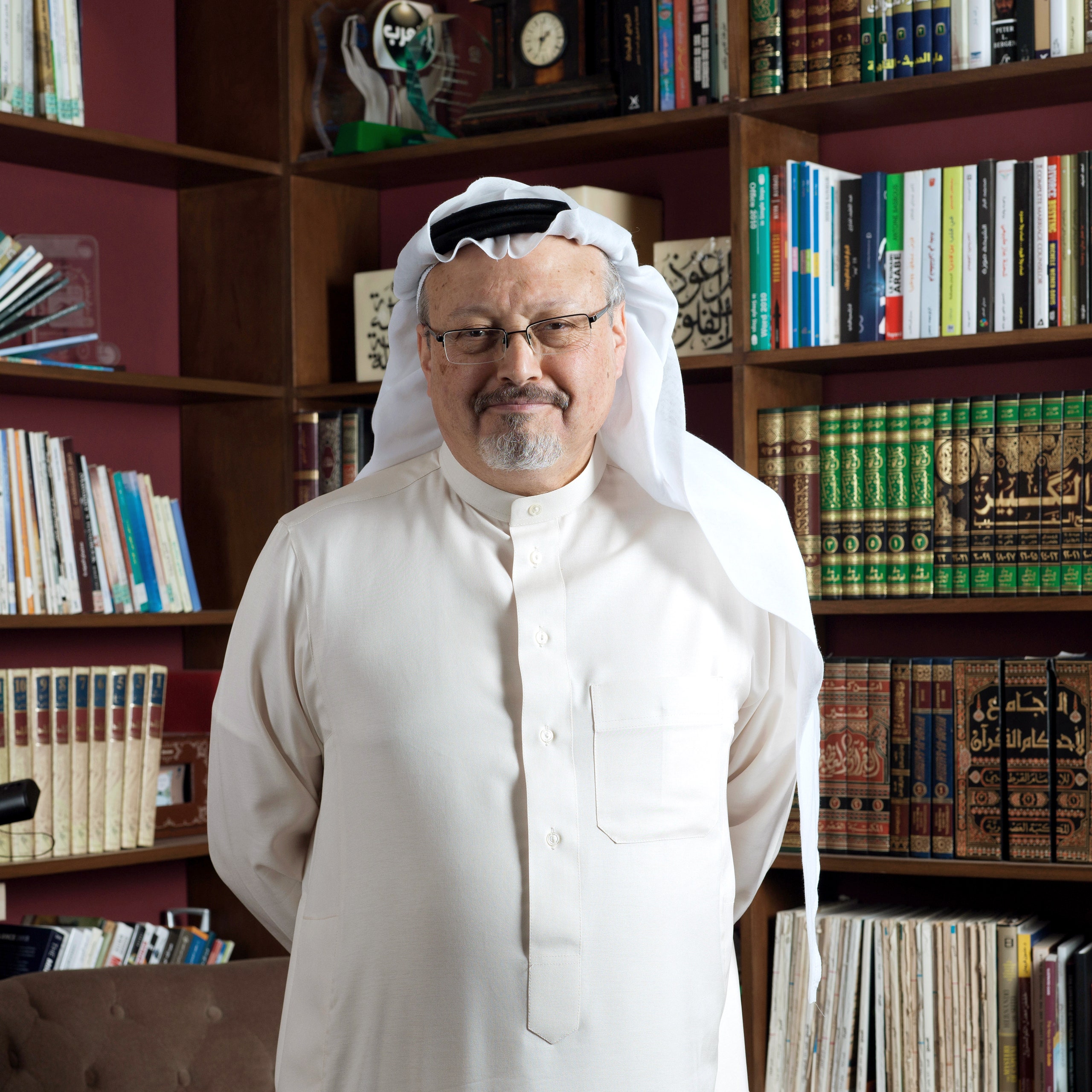 News Item:  Pegasus Spyware
More Recent Revelations: 

Mexico:  Human rights investigators (Reported: Oct. 2 2022)

Indonesia: Senior Indonesian Officials (Reported: Sept. 30th 2022)

Thailand: Thai Democracy activists (Reported: July 17th 2022) 

Pegasus used by at least 5 EU countries including: Poland and Hungary and Spain: using it against their own dissidents  (Reported: June. 21st  2022) 

Even European Commission officials were targeted (Reported April 2022)
Issues arising from the Case of Pegasus Spyware
Governments are using this software under the guise of state security

“Democratic states” are exporting this technology to states that abuse it, Proliferating authoritarian trends

Undermining Freedom of expression and association, Privacy rights, the right to security of the Person 
             Suppressing the voice of journalists and human rights activists.  

The market for the spyware industry is increasingly privatized and unregulated 

States are prioritizing “security” and governmental control before civilian rights
Beyond Pegasus
Other ”democratic countries” export similar Cyber-surveillance technology 

United Kingdom: licenses Gamma Group exports
Germany: exports FinFisher products, 
Spain: exports Mollitiam Industries technologies.
Italy: exports Tykelab (inside and outside of the EU) 



These trends undermine the conditions that legitimize democratic systems
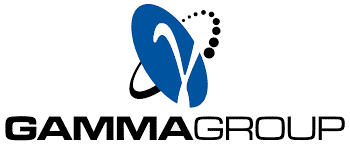 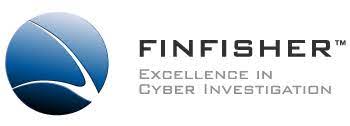 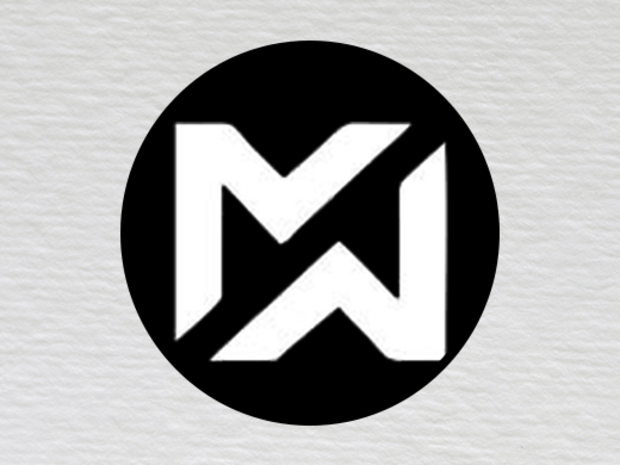 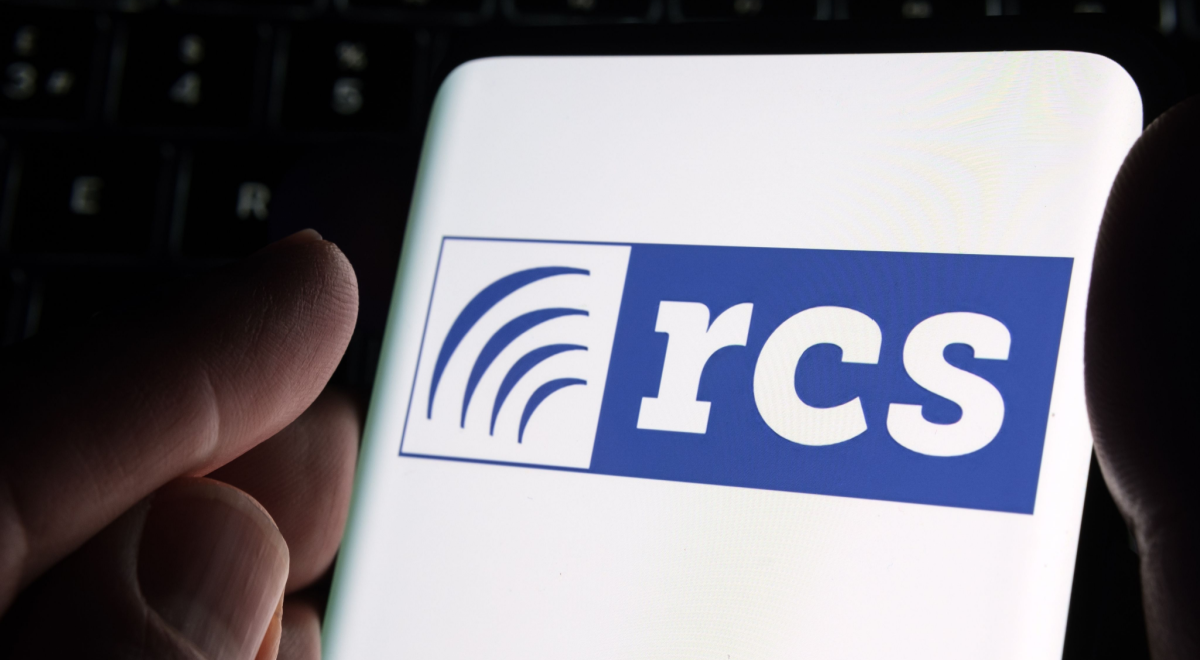 The Scope of Regulatory Measures
National Level

Israeli Defence Export Control Law 2007 
Ministry of Economy 

International  Level 

Wassenaar Arrangement on Export Controls Conventional Arms and Dual-Use Goods and Technologies 
United Nations Guiding Principles on Business and Human Rights
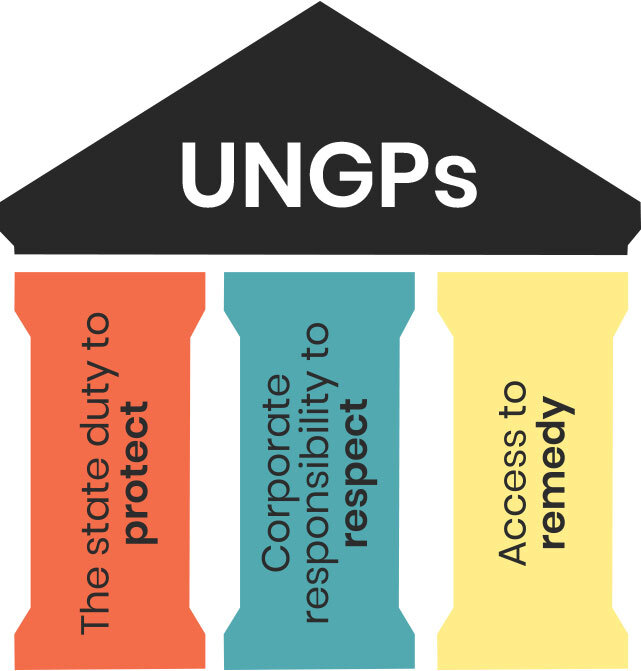 The Gaps in the Regulation of This Issue
Portable nature of cyber-surveillance technology 

Wassenaar Arrangement ineffective in restricting intangible surveillance tools 

The structure of the Wassenaar Arrangement

Lack of enforceable international treaty 

Israeli National Laws do not provide legal recourse for victims
Calling for Reform
"In privacy-threatening technologies, it's hard to put the genie back in the bottle. Once a technology is out in the world, it's tough to undo that development. It's much easier to put protections in place at the development stage.”

Calli Schroeder, global privacy counsel, Electronic Privacy Information Center (EPIC)
Proposing Reform
Implementing a Transnational regulatory treaty 

Procedure to ensure more rigorous oversight 

Holding parties like the Ministry of Defense accountable for its risk assessment

UN member states to enforce a moratorium on the sale and use of cyber-surveillance technology

Ensuring government compliance by imposing sanctions and penalties